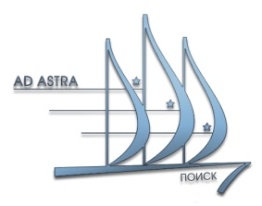 Центр для одаренных детей «Поиск»
Круглый стол
«Ожидаемые результаты и эффекты реализации 
Концепции развития 
дополнительного образования детей»
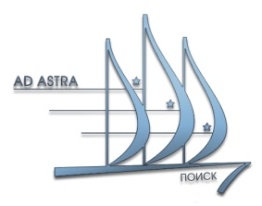 Роль и место Центра «Поиск» в системе работы 
с одаренными детьми Ставропольского края
Леухина Ирина Григорьевна,
руководитель отдела дистанционных технологий Центра «Поиск»
«Повышение доступности программ дополнительного образования, в том числе  
для особых категорий детей»
Филиалы Центра «Поиск»:
г. Буденновск
г. Изобильный
г. Кисловодск
г. Минеральные Воды
г. Невинномысск

Число учащихся Центра «Поиск» – 7500
«Развитие моделей инклюзивного дополнительного образования и создание безбарьерной среды 
в организациях дополнительного образования»
Компоненты модели свободного развития
Образовательные программы
Психолого-педагогическое сопровождение
Воспитательная программа «Человек успеха!»
Школа для родителей
Система интеллектуальных конкурсов
«Расширение спектра программ 
дополнительного образования»
«Расширение спектра программ 
дополнительного образования»
«Расширение спектра программ 
дополнительного образования»
Летние смены

Каникулярный интенсив – для учащихся от 3 до 18 лет
«Умные каникулы» – для учащихся 4-8 классов
Летняя профильная смена – для учащихся 9-11 классов
Летняя компьютерная школа – для учащихся 9-11 классов
Летняя бизнес-школа – для учащихся 8-11 классов
«Расширение спектра программ 
дополнительного образования»
Формы обучения
«Реализация системы адресных мер, направленных на обеспечение доступности качественных программ дополнительного образования 
для детей  в сельской местности»
Отделение физики
«Разработка и внедрение современных программ профессиональной ориентации (самоопределения), формирующих базовые компетентности, позволяющие адекватно ориентироваться на современных рынках труда, в том числе массового компетентностного тренинга»
Краевая инновационная площадка
«Влияние системы психолого-педагогического сопровождения на формирование социальной компетентности и профессионального самоопределения одаренных школьников в условиях специализированного учреждения дополнительного образования детей»
«Внедрение моделей независимой оценки качества деятельности организаций, оказывающих услуги дополнительного образования, в том числе общественного рейтингования»
Кембриджские экзамены – 200 чел., 100% сдали, 90% «отлично».
Всероссийские олимпиады школьников, в том числе и олимпиады, входящие в перечень олимпиад школьников – январь-март 2014:  180 участников, 70 победителей и призеров.
Научно-практические конференции школьников, конкурсы и турниры – февраль-март 2014: 75 участников, 25 получили дипломы.
ЕГЭ – средний балл выше 70%.
«Разработка и внедрение моделей сетевого взаимодействия организаций различного уровня…»
Интеллектуальные краевые конкурсы, организуемые Центром «Поиск»
«Разработка и внедрение моделей сетевого взаимодействия организаций различного уровня…»
Формы взаимодействия с образовательными учреждениями:
обучение учащихся 6-11 классов на бюджетной основе по специальным программам для умственно-одаренных детей; 
обучение учащихся 1-11 классов в группах на договорной основе;
заочное (дистанционное) обучение;
международная сертификация;
интеллектуальные конкурсы;
дистанционное компьютерное тестирование индивидуальных особенностей школьников;
корпоративное обучение;
проведение психолого-педагогических семинаров, тренингов консультаций, тематических родительских собраний.
«Формирование современной системы сопровождения непрерывного профессионального развития педагогических кадров сферы дополнительного образования»
Работа с педагогическими кадрами
«Формирование современной системы сопровождения непрерывного профессионального развития педагогических кадров сферы дополнительного образования»
Семинары 2014-2015 учебного года
Ноябрь – математика;
Декабрь – иностранный язык;
Март – русский язык;
Апрель – психолого-педагогический.
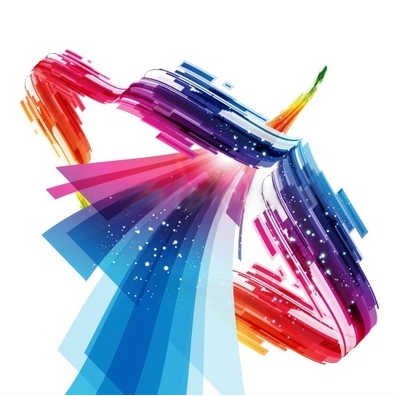 Инновационный поход в работе с одарёнными детьми
как технология реализации современного образования
Бадальян Инга Борисовна,
руководитель психологической службы Центра «Поиск»
ПРАВО ЧЕЛОВЕКА
НА РАЗВИТИЕ
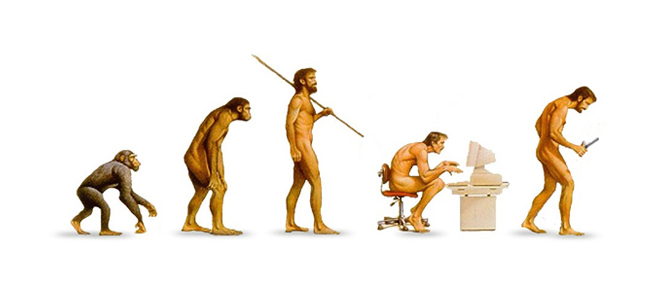 СВОБОДНЫЙ ВЫБОР
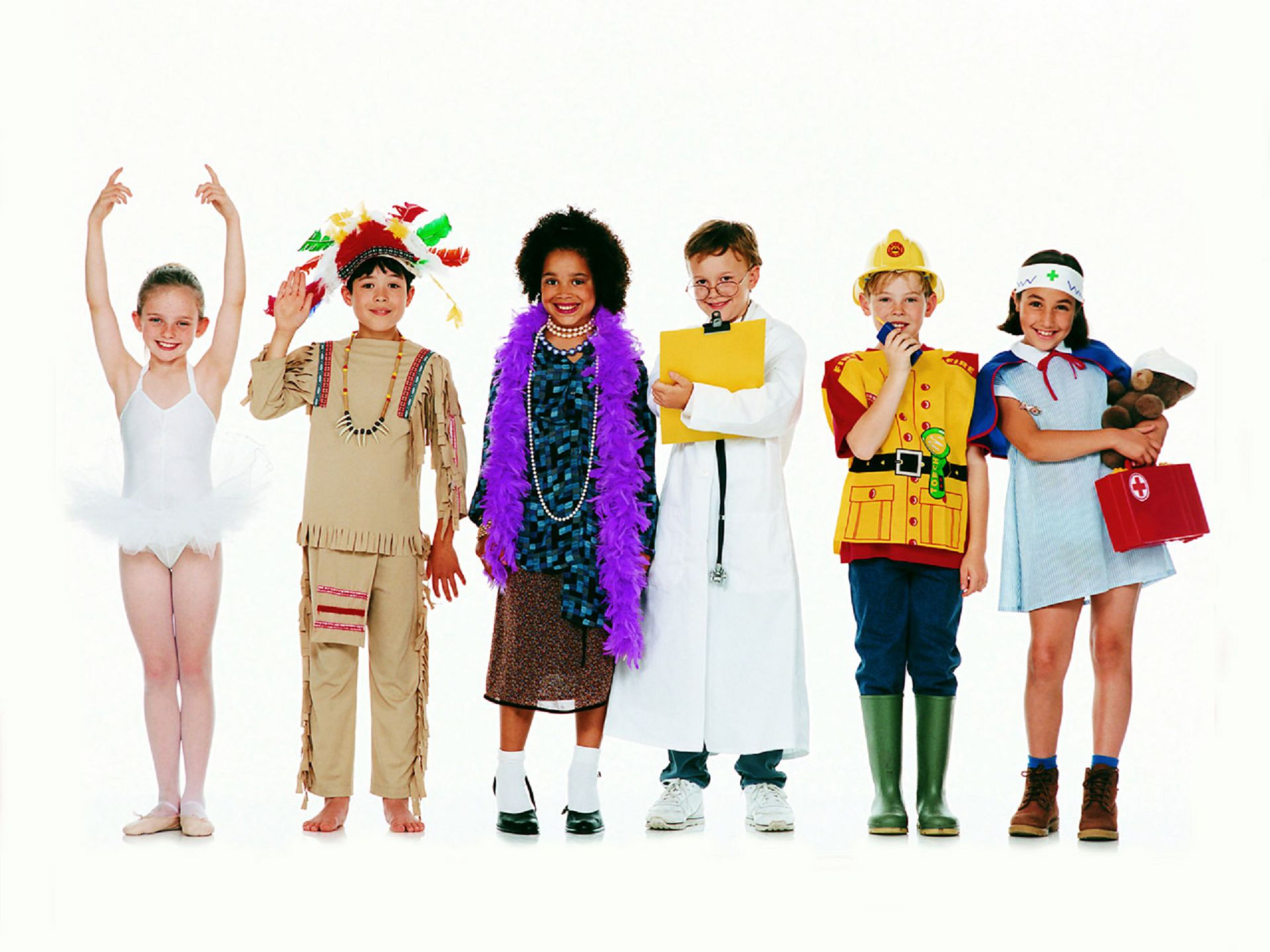 РАЗЛИЧНЫХ ВИДОВ ДЕЯТЕЛЬНОСТИ
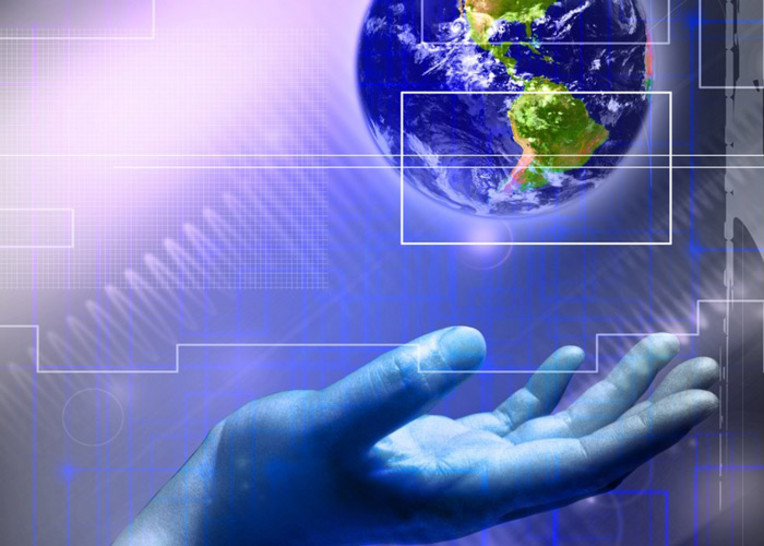 ИНФОРМАЦИОННЫЙ ВЕК =
СЕТЕВОЕ СТОЛЕТИЕ
ИЗМЕНЕНИЯ
НЕОПРЕДЕЛЁННОСТЬ
СЭР КЕН РОБИНСОН (Ken Robinson)
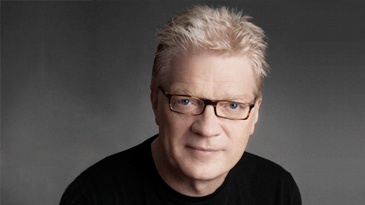 ДОКТОР ФИЛОСОФИИ, ПРИЗНАННЫЙ ВО ВСЕМ МИРЕ ЛИДЕР В ОБЛАСТИ ОБРАЗОВАНИЯ, ТВОРЧЕСТВА И ИННОВАЦИЙ